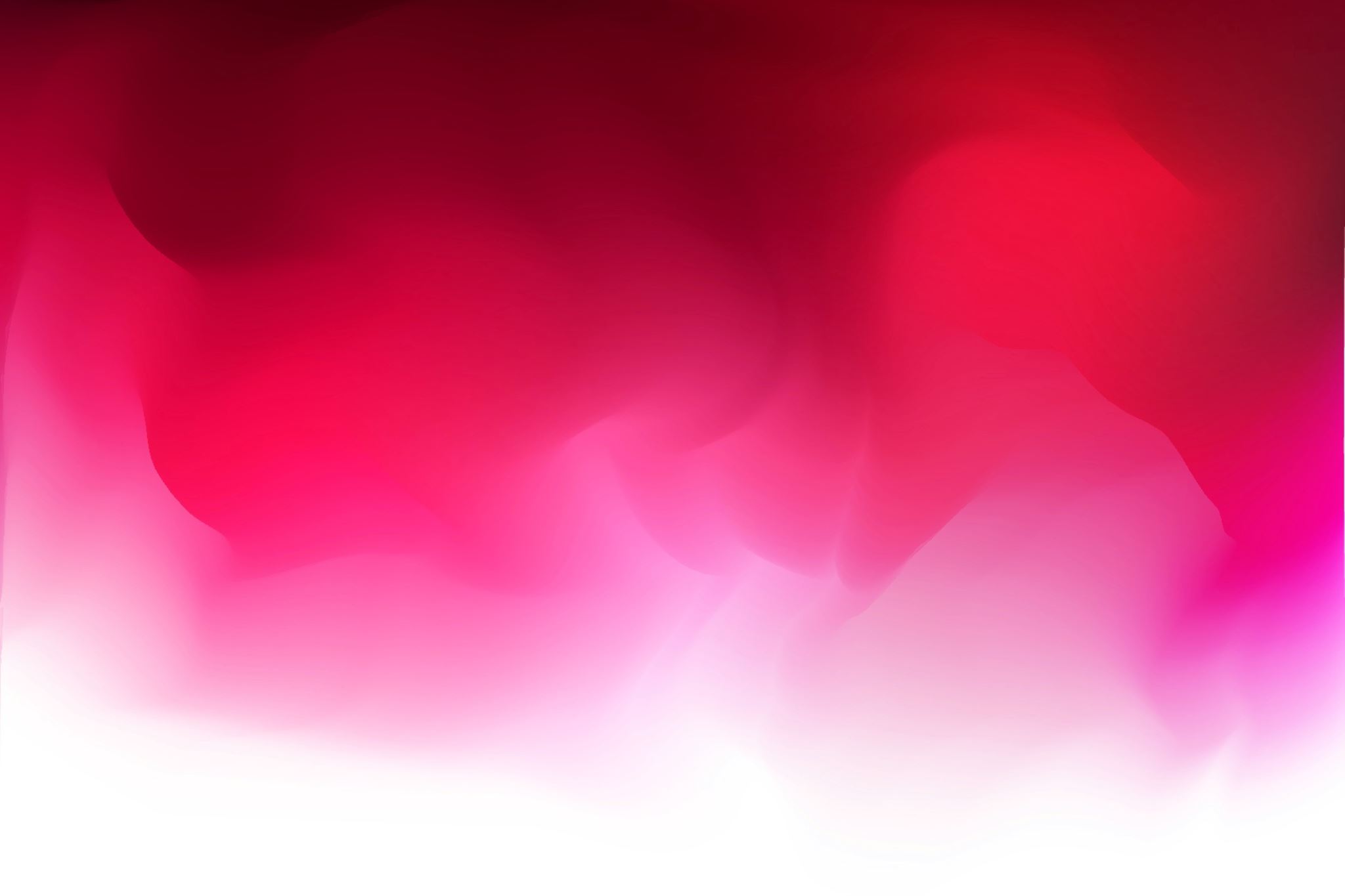 Set notation and sets of numbers
5A
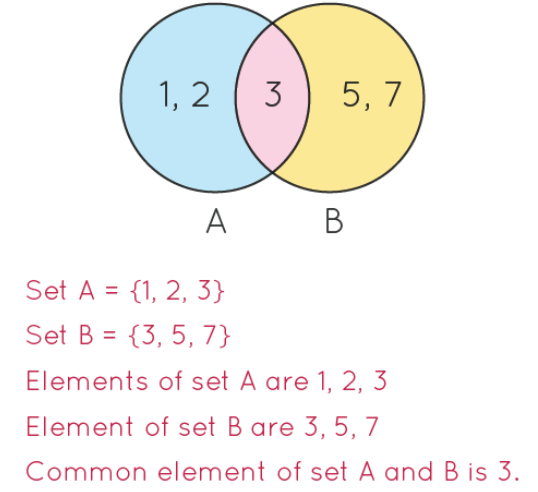 Sets & Elements
C =
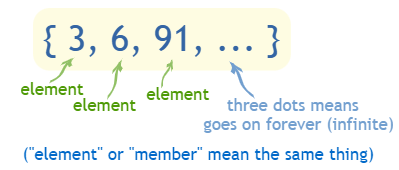 3 ∊ C
4 ∉ C
15 ∉ C
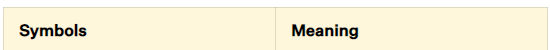 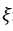 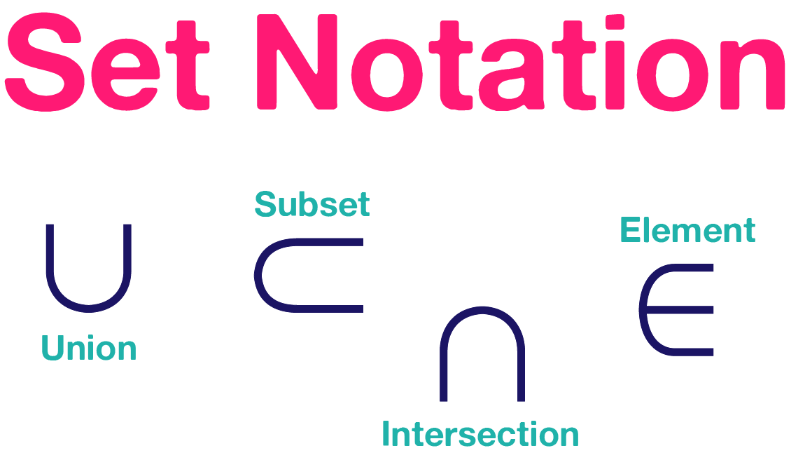 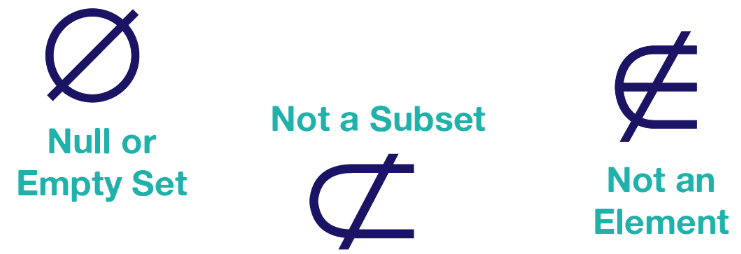 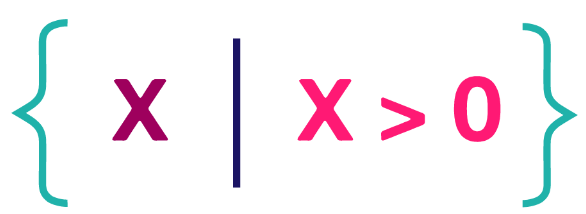 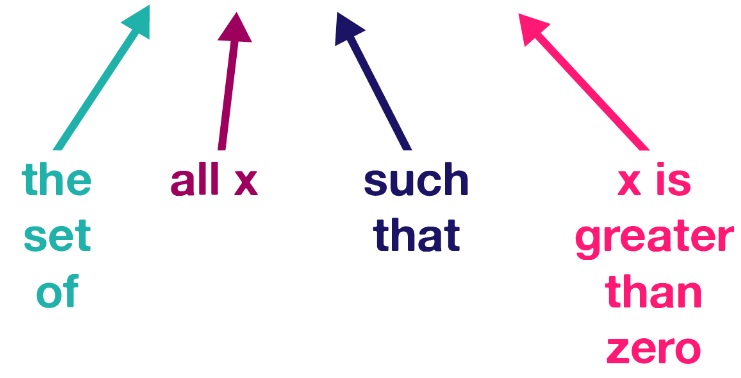 What is a set?
In maths, it’s often  useful to represent a collection of items.
We use curly braces to indicate a set of items...
!
A set is a collection of items with 2 properties:
a. It doesn’t contain duplicates.
?
b. The order of the elements does not matter.     (but we usually write the items in ascending order)
?
Note: {𝑥:…} is read as ‘the set of all 𝑥 such that …’.
[Speaker Notes: Note: {𝑥:…}{x:…} is read as ‘the set of all 𝑥 such that …’.]
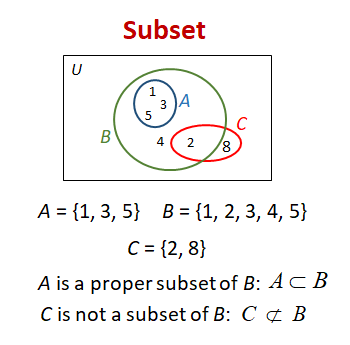 Subsets
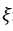 A
B
Venn diagrams
Venn diagrams are used to illustrate sets.
 






Disjoint: Two sets have no elements in common.
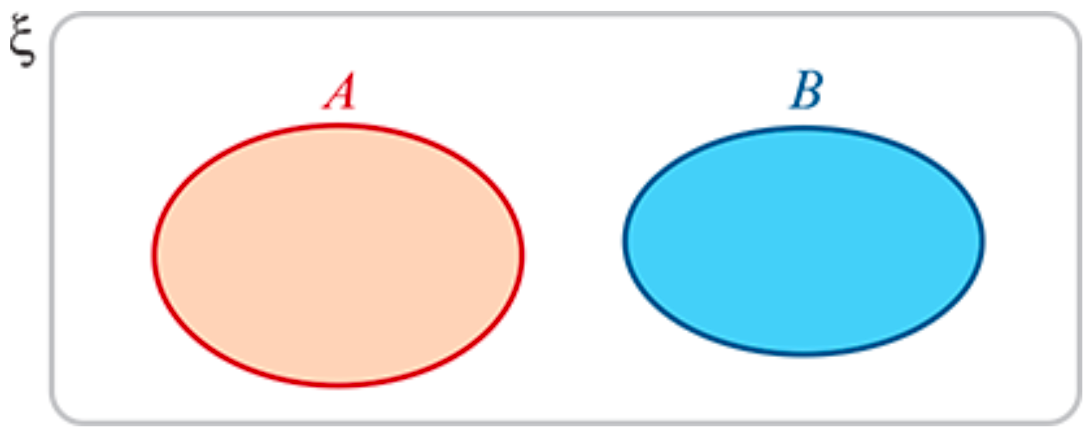 Union
The union of two setsA and Bis the set of allelements x such thatx is in A OR x is in B

Notation:A ∪ B = { x | x ∊ A or x ∊ B}
A
B
A ∪ B
Intersection
The intersectionof two setsA and Bis the set of allelements x such thatx is in A AND x is in B

Notation:A ∩ B = { x | x ∊ A and x ∊ B}
A
B
A ∩ B
The complement of a set
If 𝜉={1,2,3,4,5,6,7,8,9,10} and 𝐴={1,3,5,7,9}, then 𝐴′={2,4,6,8,10}.
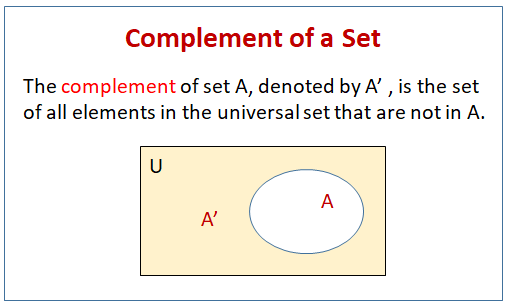 𝜉
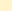 Numbers
Numbers
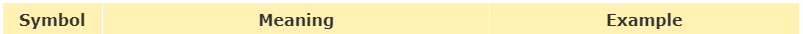 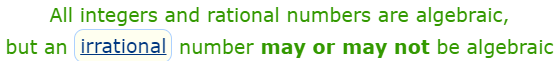 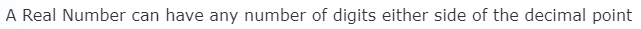 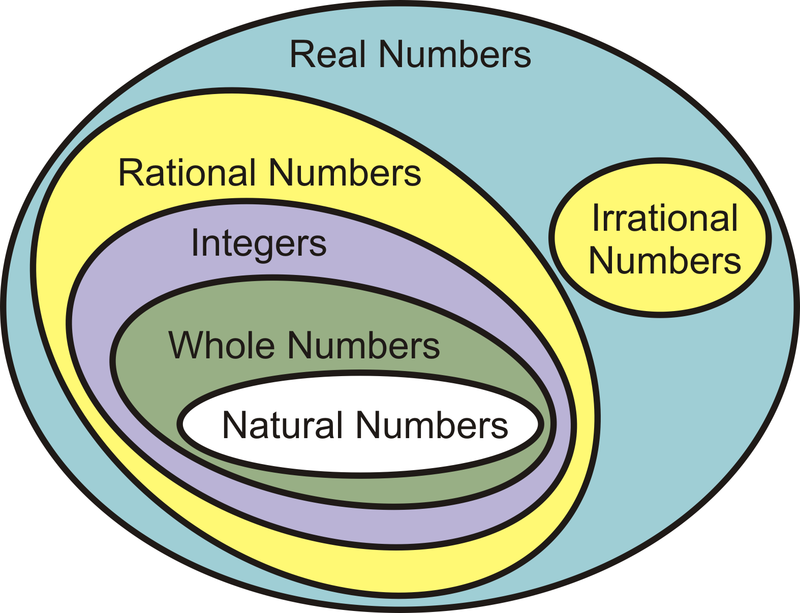 Numbers
Numbers
The set of real numbers is denoted by ℝ.
The set of rational numbers is denoted by ℚ.
The set of integers is denoted by ℤ.
The set of natural numbers is denoted by ℕ.
It is clear that ℕ⊆ℤ⊆ℚ⊆ℝ, and this may be represented by the diagram on the right.
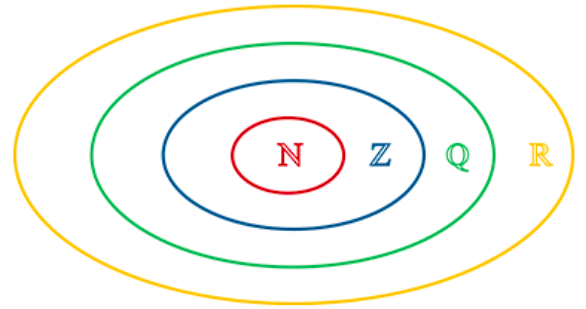 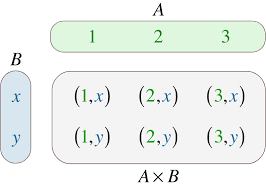 Cartesian product
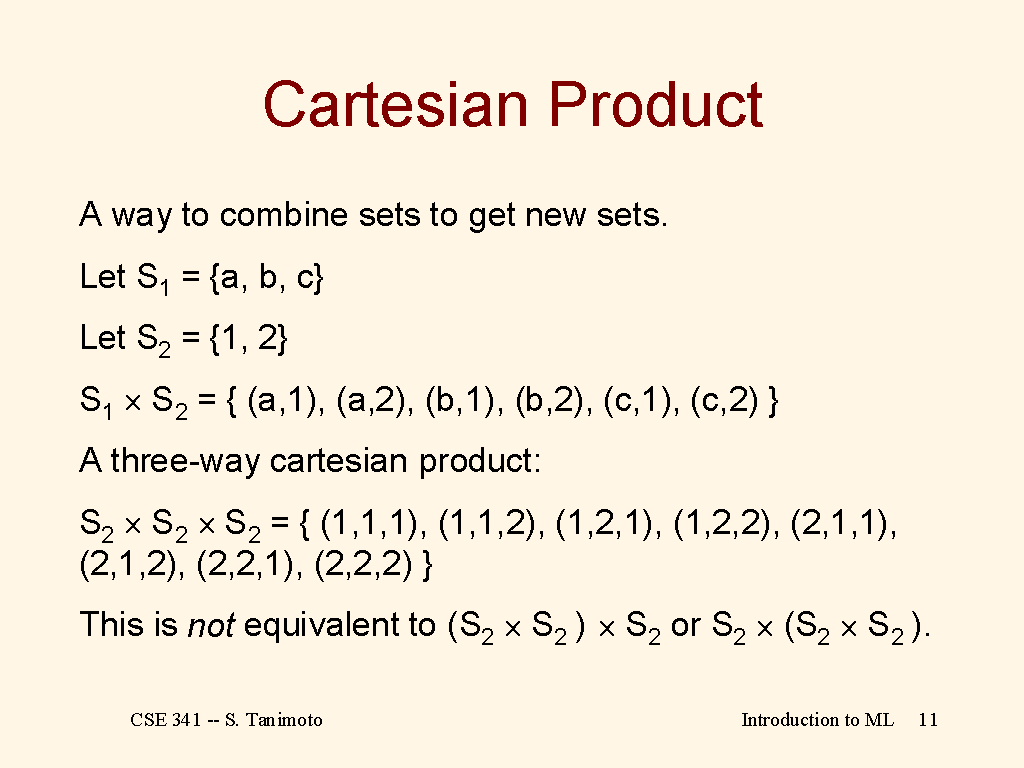 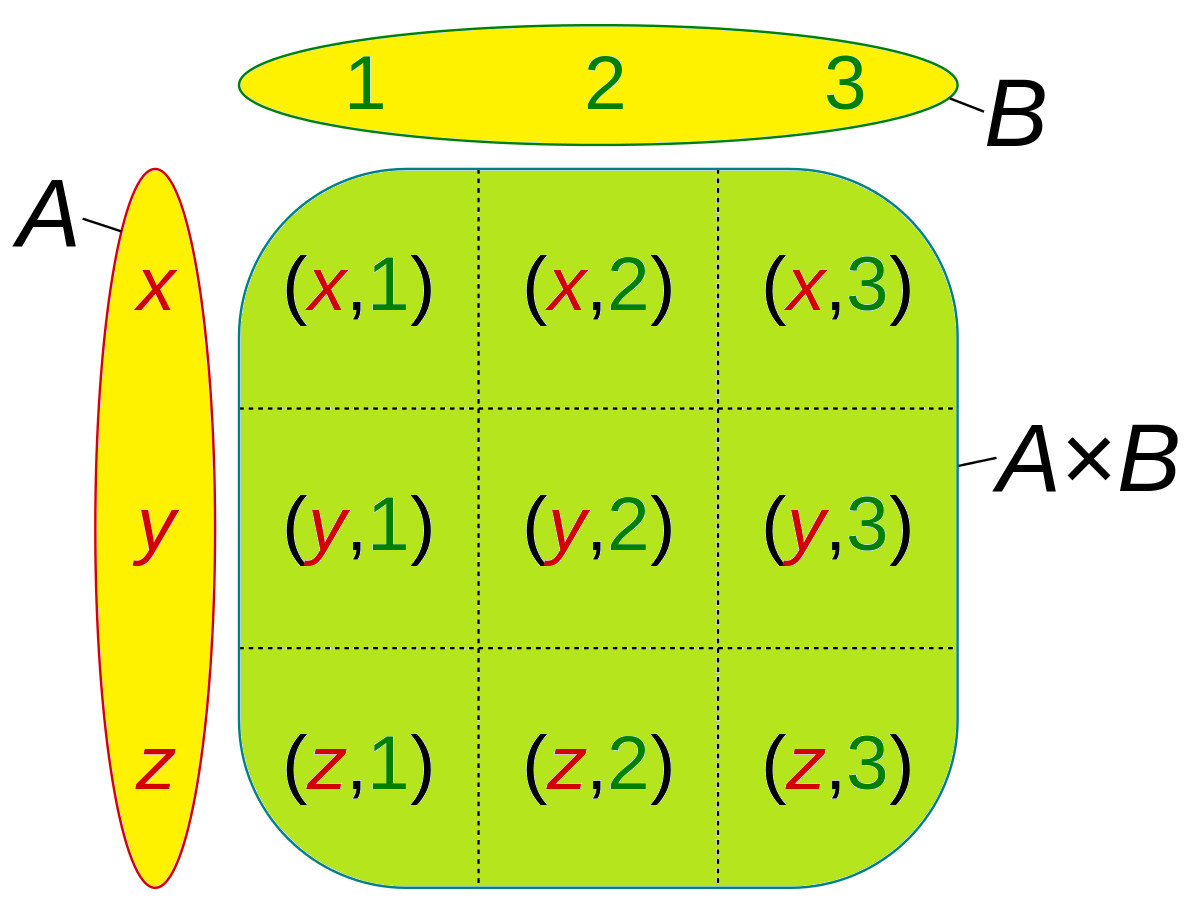 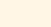 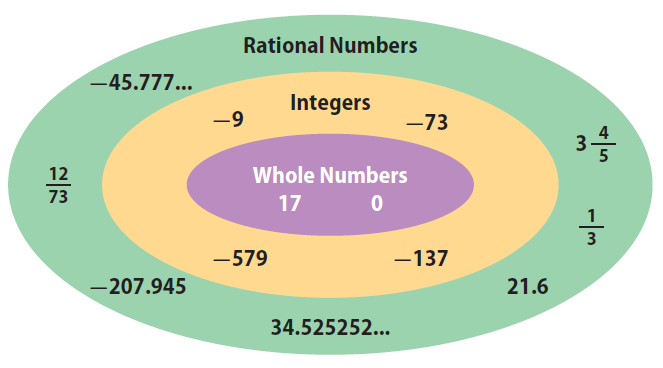 Rational numbers
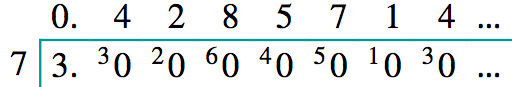 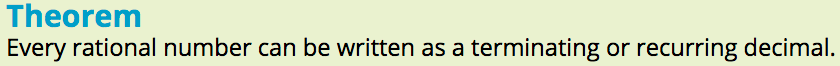 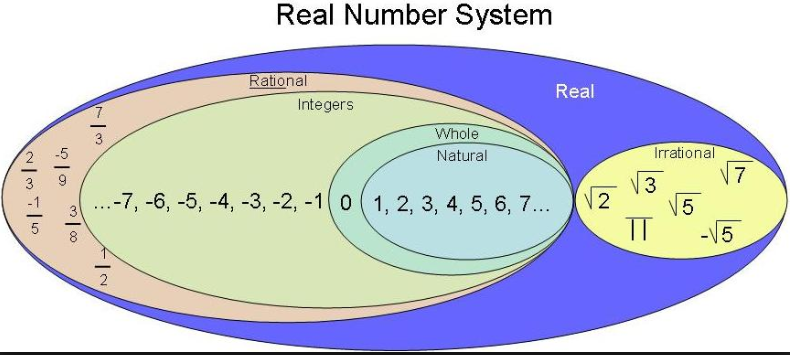 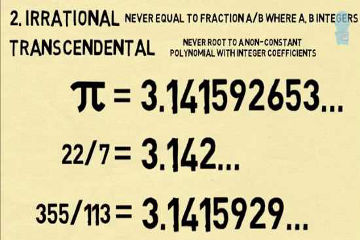 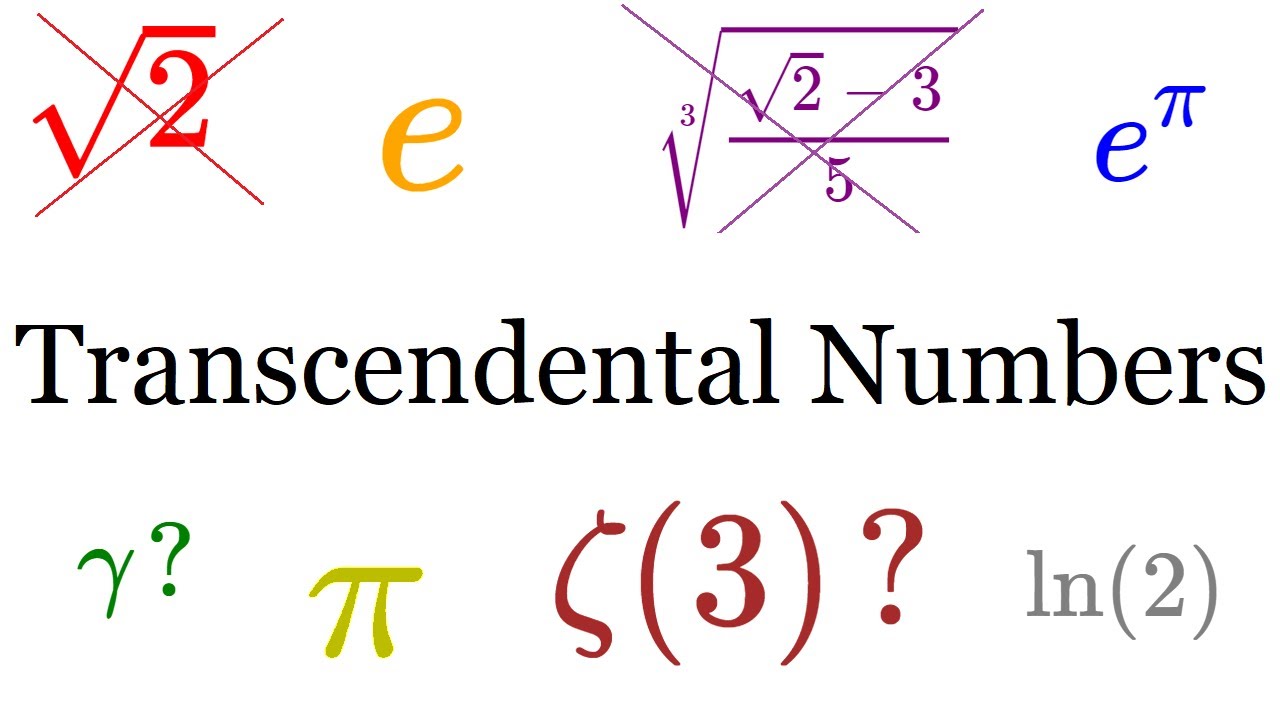 Real numbers
Real numbers
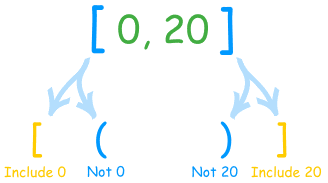 Interval notations
Closed interval: [a,b] is the set of all numbers not smaller than a and not bigger than b
[a,b] = {x:  a≤x≤b}
Example:
[-1,3]
x
3
-1
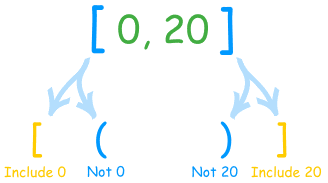 Interval notations
Open intervals: (a,b) is the set of all numbers bigger than a and smaller than b
(a,b) = {x: a<x<b}
Example:
(-1,3)
x
3
-1
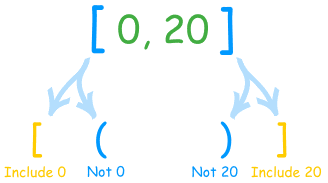 Interval notations
Half-Open (half-closed) intervals: (a,b] is the set of all numbers bigger than a and smaller than or equal to b
(a,b] = {x: a<x≤b}
Example:
(-1,3]


The interval [a,b) is defined similarly
x
3
-1
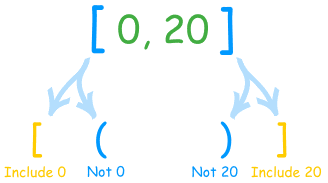 Infinite intervals
[a,∞) = {x: a≤x}
(a, ∞) = {x: a<x}
(-∞,a] = {x: x≤a}

(-∞,a) = {x: x<a}

The whole real line R = (-∞, ∞)
a
a
a
a
Note: ∞ is not a number!
Interval notation
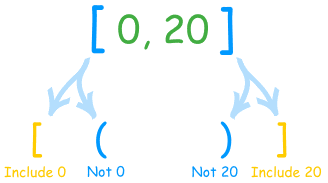 Illustrate each of the following intervals of real numbers:
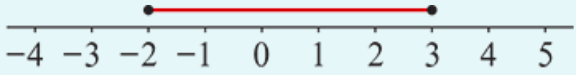 [−2,3]

(−3,4]

(−∞,2]

(−2,4)

(−3,∞)
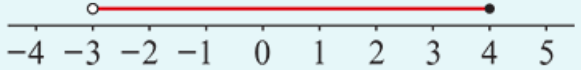 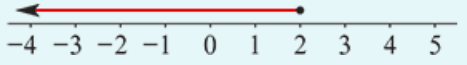 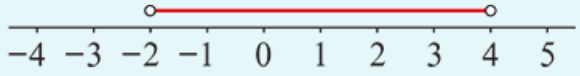 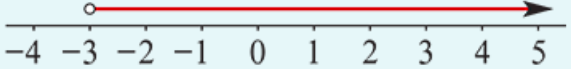 Section summary
If x is an element of a set A, we write x∈A.
If x is not an element of a set A, we write x∉A.
If every element of B is an element of A, we say B is a subset of A and write B⊆A.
The set A∩B is the intersection of A and B, where x∈A∩B if and only if x∈A and x∈B.
The set A∪B is the union of A and B, where x∈A∪B if and only if x∈A or x∈B.
The set A∖B is the set difference of A and B, where A∖B={x:x∈A, x∉B}.
If the sets A and B have no elements in common, we say A and B are disjoint and write A∩B=∅. The set ∅ is called the empty set.
Sets of numbers:
Real numbers: R
Rational numbers: Q
Integers: Z
Natural numbers: N
For real numbers a and b with a<b, we can consider the following intervals:
(a,b) ={x:a<x<b}        (a,b] ={x:a<x≤b}           (a,∞) ={x:a<x}      (−∞,b) ={x:x<b} 
 [a,b] ={x:a≤x≤b}        [a,b) ={x:a≤x<b}           [a,∞) ={x:a≤x}      (−∞,b] ={x:x≤b}
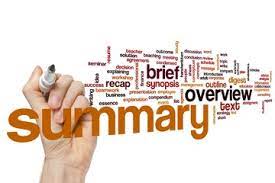